Kiertotalous yleiskaavassa
Lahden suunta –asukastilaisuus 24.5.
Tervetuloa mukaan, aloitamme klo 17:00
Illan ohjelma
17:00 Tervetuloa ja illan ohjelma vuorovaikutussuunnittelija Pauliina Kivineva 
17:15 Lahden suunta – mitä tehdään ja kuinka voit osallistuayleiskaava-arkkitehti Johanna Sääksniemi
17:15  Kiertotalous yleiskaavatasolla LahdessaRamboll konsultti Jukka Huppunen
17:45 Maptionnaire-kysely: vastaa ja vaikutayleiskaavoittaja Sanna Suokas 
17:50 Ohjeistus Erätauko-keskusteluun (paikan päällä)
18:00 Erätauko-keskustelu (paikan päällä)
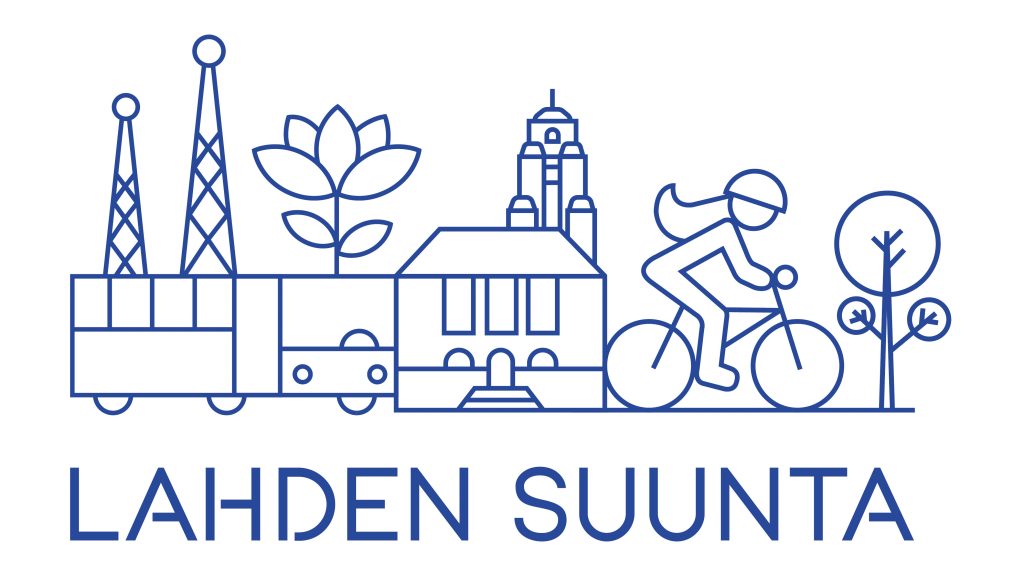 Illan pelisäännöt ja Teamsin käyttö
Pelisäännöt
Annetaan tilaa muiden ajatuksille ja kunnioitetaan erilaisia näkemyksiä.
Pidetään mikrofonit ja kamerat suljettuina, kun emme puhu, näin puheenvuorossa oleva saa puherauhan.
Pidetään puheenvuorot tiiviinä.
Tilaisuus tallennetaan ja se voidaan julkaista verkossa.
Kysymyksiä voi esittää koko ajan chatissa.
tiistai 24. toukokuu 2022
4
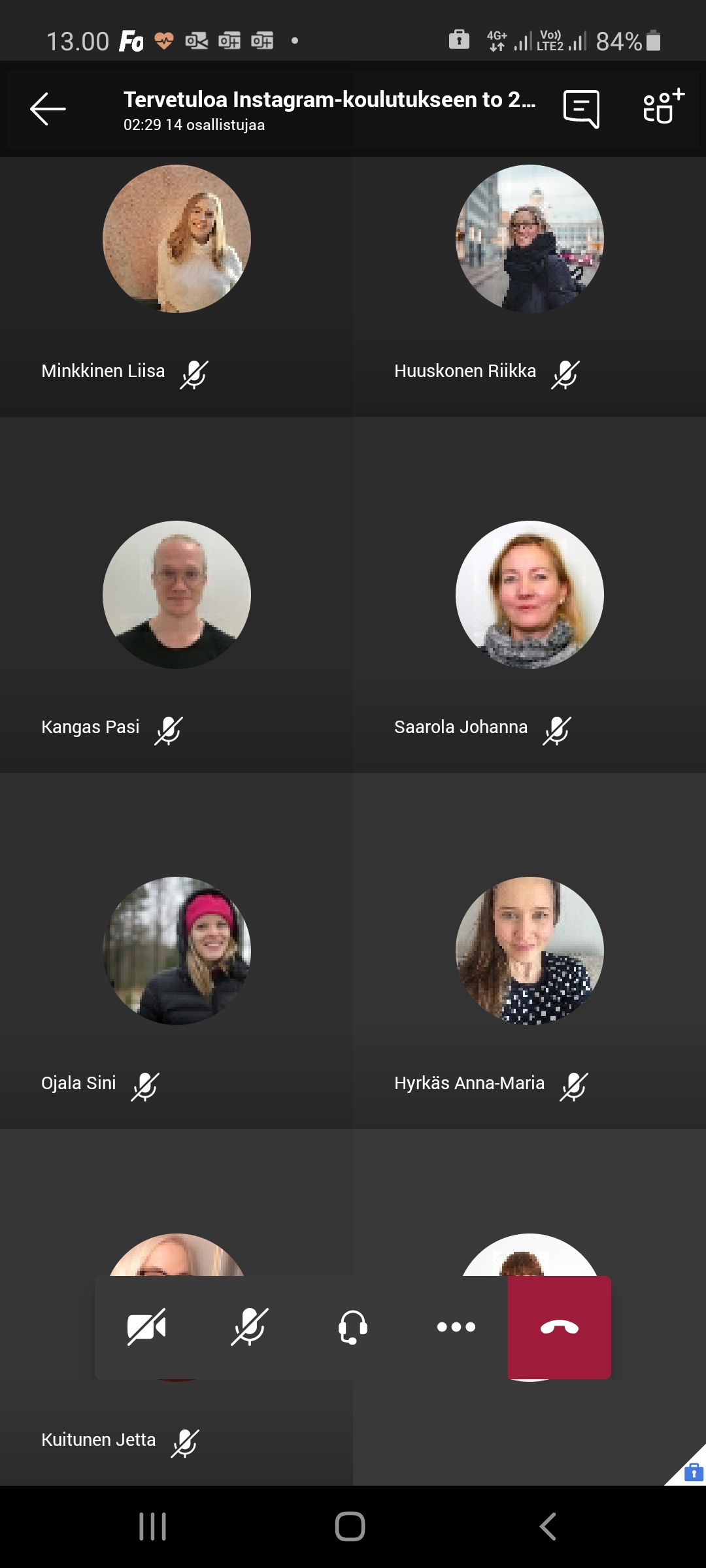 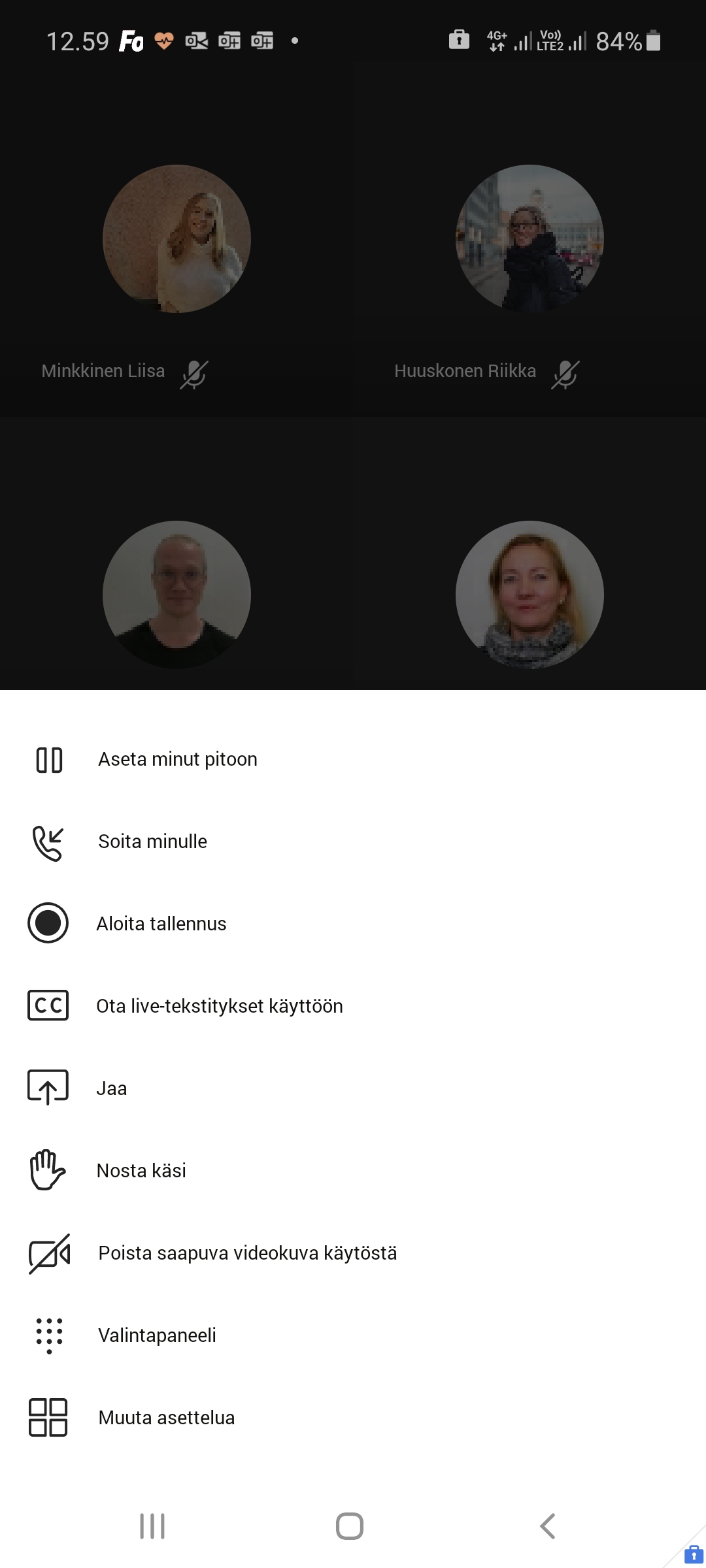 Teamsin käyttö
KE
AN
KE
AN
Puhelin:
Selain:
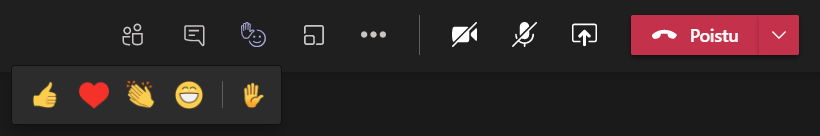 SA
NN
SA
NN
ML
MM
tiistai 24. toukokuu 2022
5
tiistai 24. toukokuu 2022
6